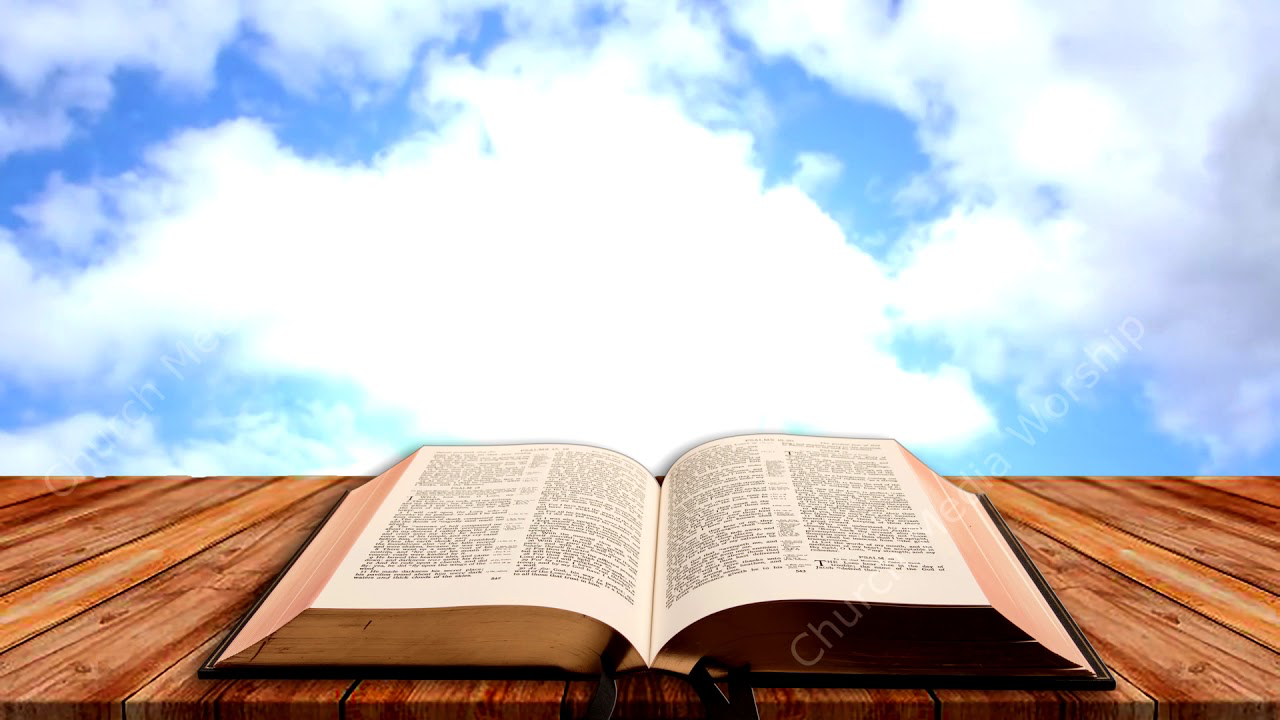 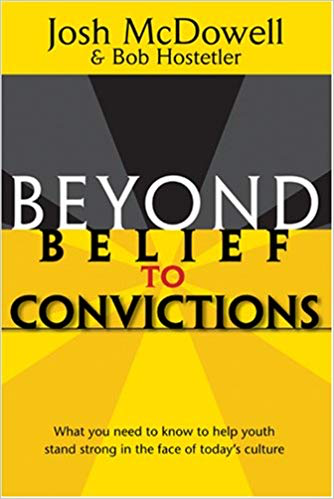 September 2002
The message of this book was intended to launch a spiritual revolution among youth and to  equip churches and families to raise up a generation of the cross ― young people who have been transformed by Christ and the cross, who are empowered to live cross-grain to the culture and are committed to share Christ across all cultures.
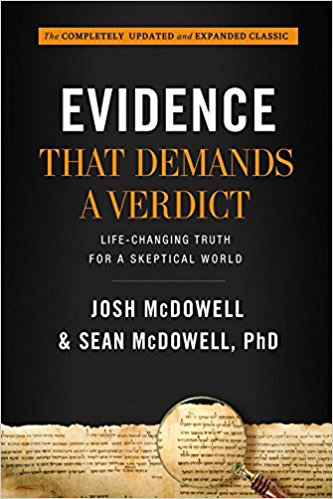 The modern apologetics classic that started it all is now completely revised and updated —because the truth of the Bible doesn’t change, but its critics do. With the original Evidence That Demands a Verdict,  Josh McDowell gave Christian readers the answers they needed to defend their faith against the harshest critics and skeptics. 

Now, with his son Sean, Josh McDowell has updated and expanded this classic resource for a new generation. This is a book that invites readers to bring their doubts and doesn’t shy away from the tough questions.  October 2017
This Quarter In Sunday Morning Bible Class
We are going to study this concept of “Beyond “Belief To Convictions”
I. The Loss of Convictions: A Condition in Our Culture
Understanding it – How did we get here?
Problem    solving  – What can we do about it?
II. The Truth: What Is It?
III. What Does God Want Me To Know And Do?
IV. Evidences To Empower Our Trust In God?
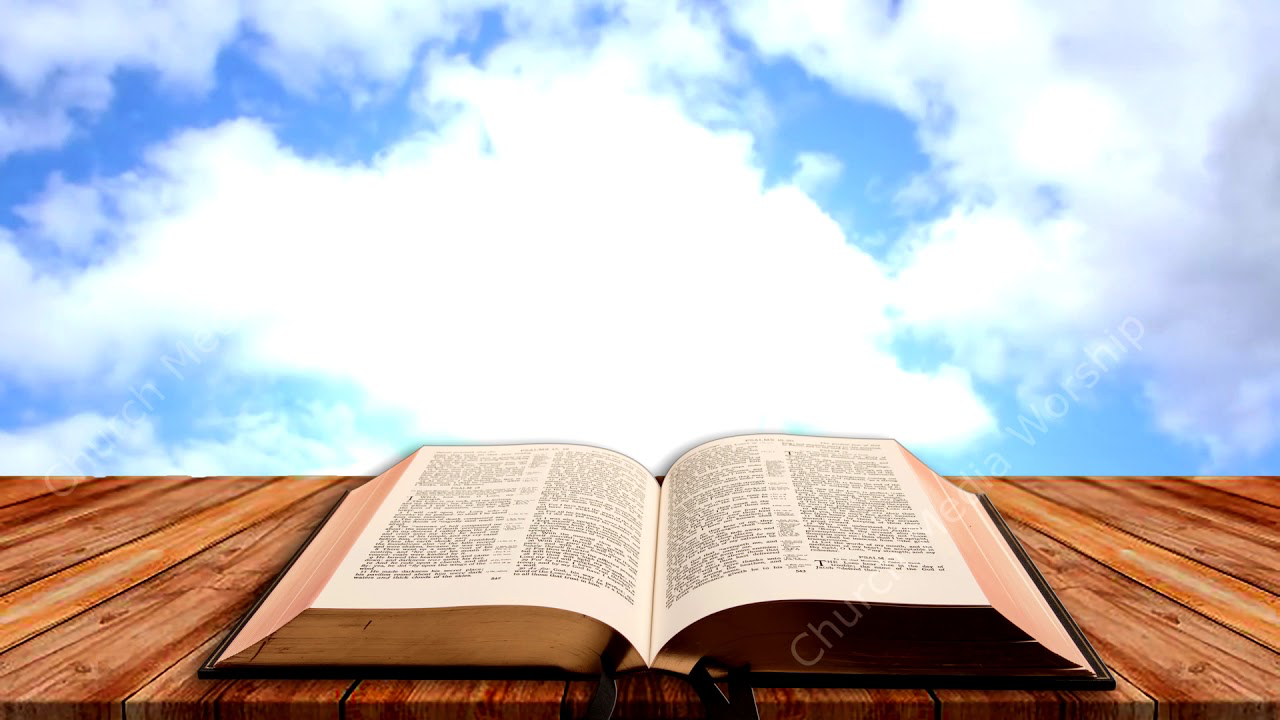 THE NECESSITY TO GO
BEYOND BELIEF
TO
CONVICTIONS
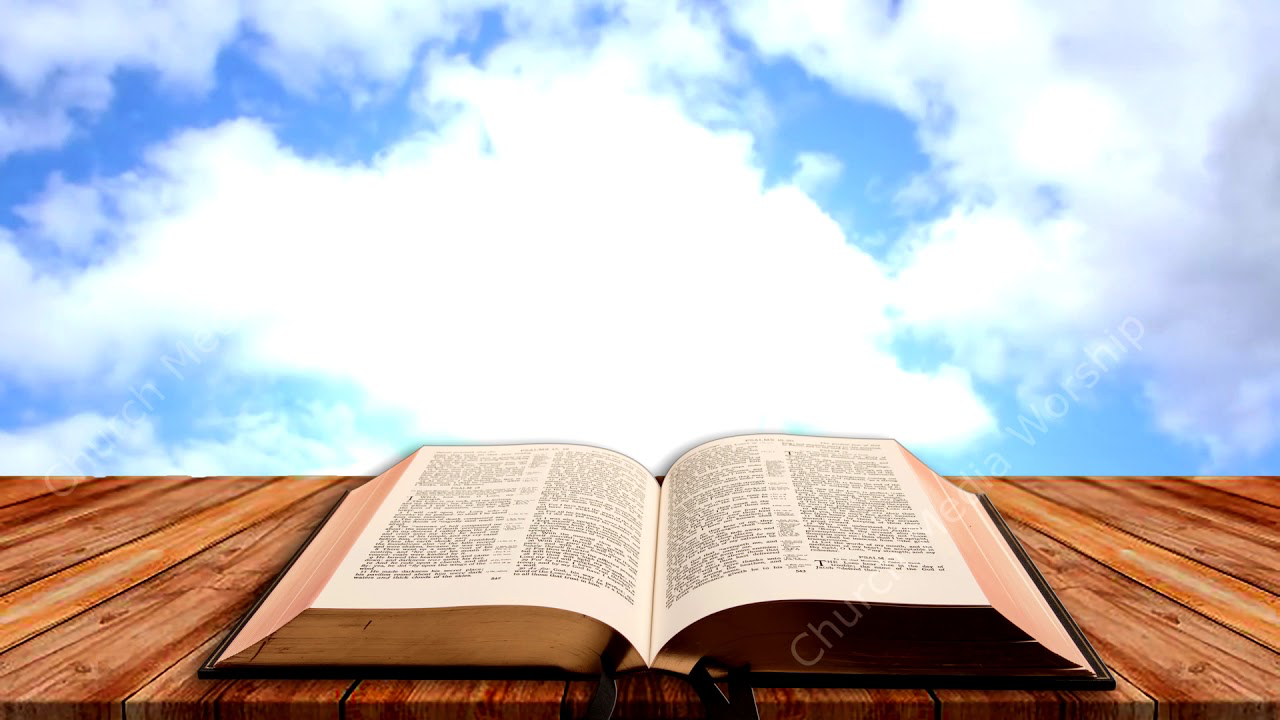 BEYOND
BELIEF
I. The Loss of Convictions: A Condition in Our Culture
TO
CONVICTIONS
Conviction Defined:
The state of being convinced.
A fixed or strong belief.
An unshakable belief in something without need for proof or evidence.
Hebrews 11:1 – NASB, ESV
Now faith is the assurance of things hoped for, the conviction of things not seen.
Now faith is the substance of things hoped for, the evidence of things not seen.  NKJV
Now faith is the reality of what is hoped for, the proof of what is not seen.  HCSB
Now faith is confidence in what we hope for and assurance about what we do not see. NIV
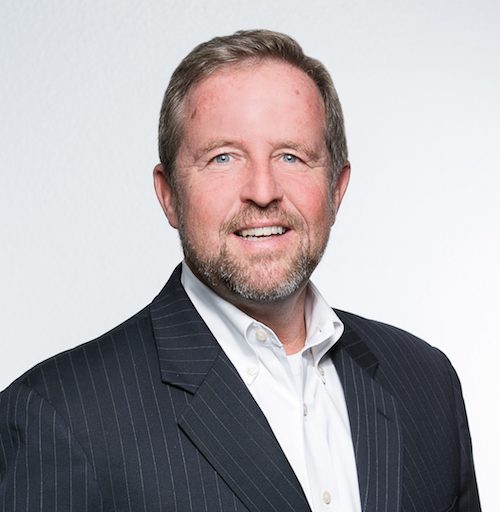 Michael Horton is the professor of apologetics and systematic theology at Westminster Seminary in Escondido, California.
Wrote an article in December 2017 that really got my attention.
How To Engage The Culture Without Losing The Gospel
What are the biggest challenges facing the church today?
The greatest challenge always facing the church is whether we will preach the gospel.    cf. Ephesians 3:10
Whether we think the gospel is still the power of God unto salvation.    cf. Romans 1:16
Corrupt minds have essentially reinvented the gospel to be basically decent people.    cf. Galatians 1:6-10
Christians need to become Christians, not just pass a course on  the ABC’s of the faith. cf.  Hebrews 6:1-2
The gospel got us started and now it’s all about us. We have subordinated the gospel to supposedly more relevant and interesting agendas.  (cf. Galatians 3:3).
By not thinking about it, we slowly assimilate the gospel to cultural habits of thought.  (e.g. It's the frog in the kettle) cf. 2 Corinthians 11:4
In a highly therapeutic society, we say the words “sin” and “salvation,” but we mean (or people hear us saying) “dysfunction” and “recovery.”   cf. Colossians 2:8
It’s very hard in this culture to get people to take seriously the fact that a God outside of us is going to judge us one day and there is no hope outside of Christ’s righteousness. cf. Acts 17:30-31
People think religion is about inner empowerment for their own life projects.  Many people today have a supporting role for God in their life. cf. 2 Peter 3:16-17
What can Christians do to pass on the faith to the next generation?
It starts with our own kids and grandchildren, and the family of God in our local church. cf.  Ephesians 6:4
We’re told most evangelical young people are unchurched by their sophomore year in college.  cf.  2 Timothy 4:3-4
Why do they find other stories more compelling and worthy of ditching the Christ story? Are we really immersing them in it? cf.  Deut. 6:4-9
Is the ministry of Word being executed faithfully from the pulpit, and in our daily family interactions during the week?  cf. 2 Corinthians 6:2-4
We have to stop taking the young people in our church for granted.  They are not “The Church of Tomorrow,” but part of today’s church, the sheep Christ calls us to feed. cf.  Acts 20:28-29
Young people need more apologetics.  cf. Romans 1:20
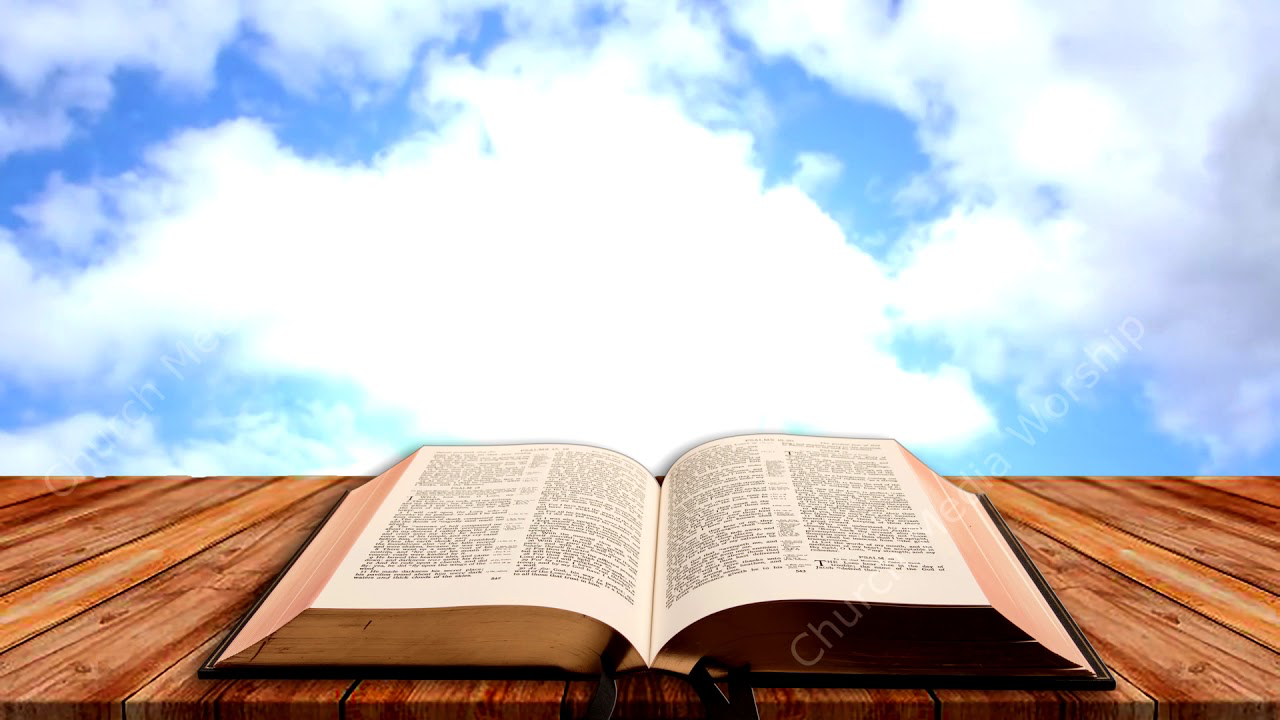 BEYOND
BELIEF
I. The Loss of Convictions: A Condition in Our Culture
TO
CONVICTIONS
Martyrdom for one’s beliefs from the pages of history.
A martyr Greek: mártys, "witness"; is someone who suffers  persecution and death for advocating, and refusing to renounce, a belief or cause as demanded by an external party.
C
H
A
R
A
C
T
E
R
I
S
T
I
C
S
Viewed as a hero – for devotion to a belief deemed admirable
C
O
M
M
O
N
Opposition – people who oppose that cause or belief
Foreseeable risk– hero knows opposition is due to his commitment
Courage – the hero is not dissuaded by the risk, out of commitment
Death – the opponents kill the hero for his commitment
Others – are inspired to pursue the same cause or belief
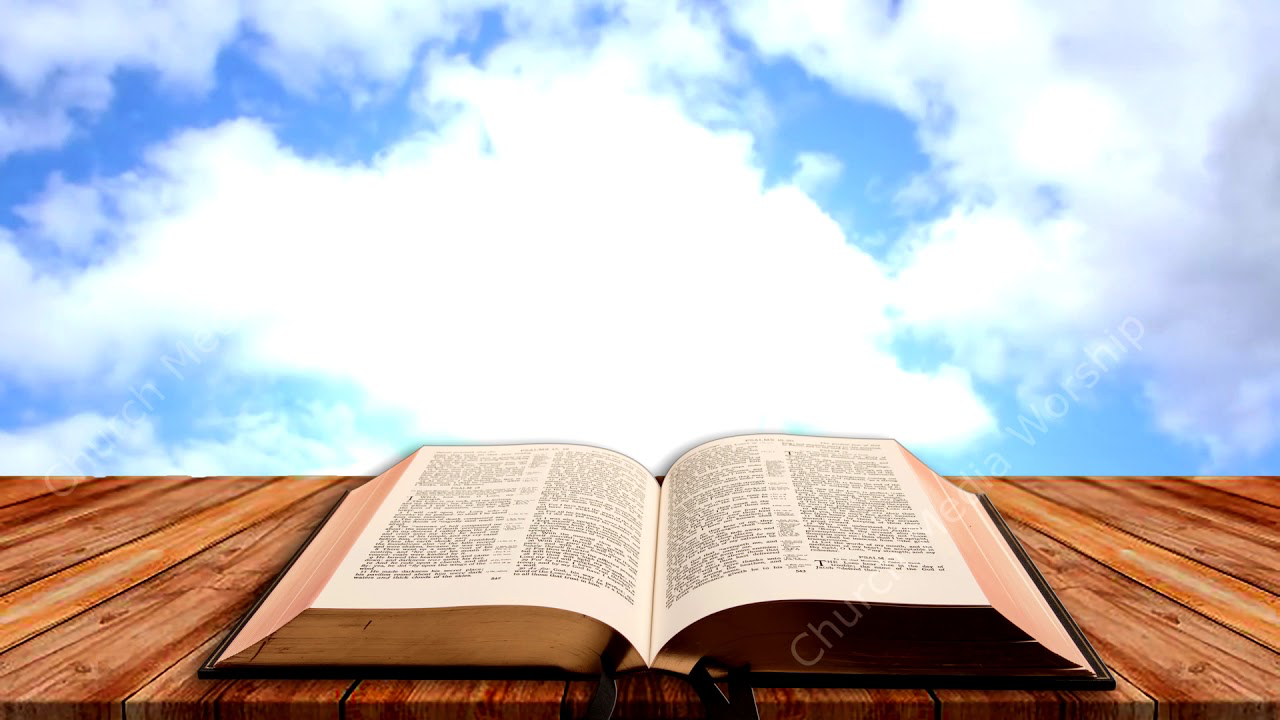 BEYOND
BELIEF
Martyrdom for one’s beliefs from the pages of history.
TO
CONVICTIONS
Dietrich Bonhoeffer a German pastor / theologian, and anti-Nazi dissident. Executed by hanging, ordered by Hitler for allegedly being involved in the plot to assassinate him in 1945.
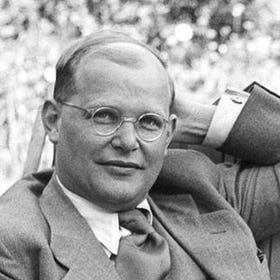 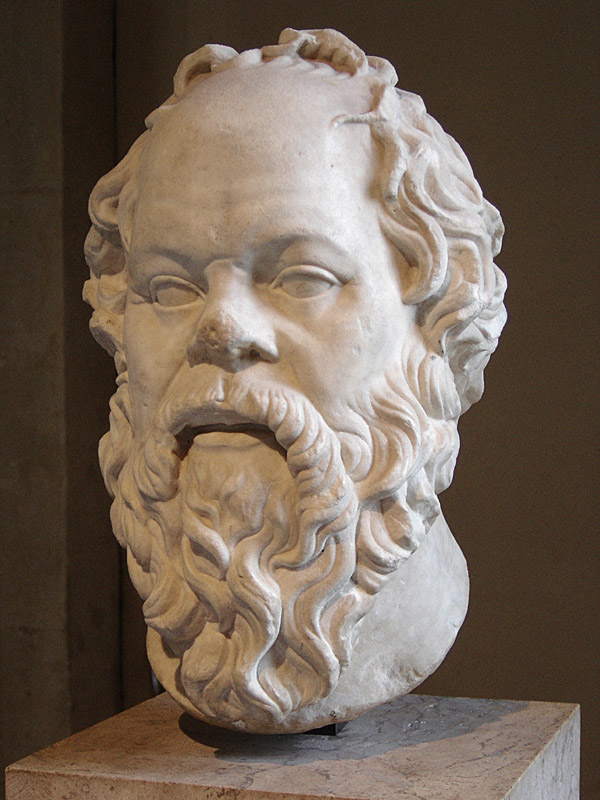 Socrates clashed with the current course of Athenian politics and society. Socrates's purported offenses to the city was his position as a social and moral critic.
One day during the year 399 BC, Socrates went on trial and was subsequently found guilty of both corrupting the minds of the youth of Athens and of impiety  ("not believing in the gods of the state") and sentenced to death, by drinking hemlock.
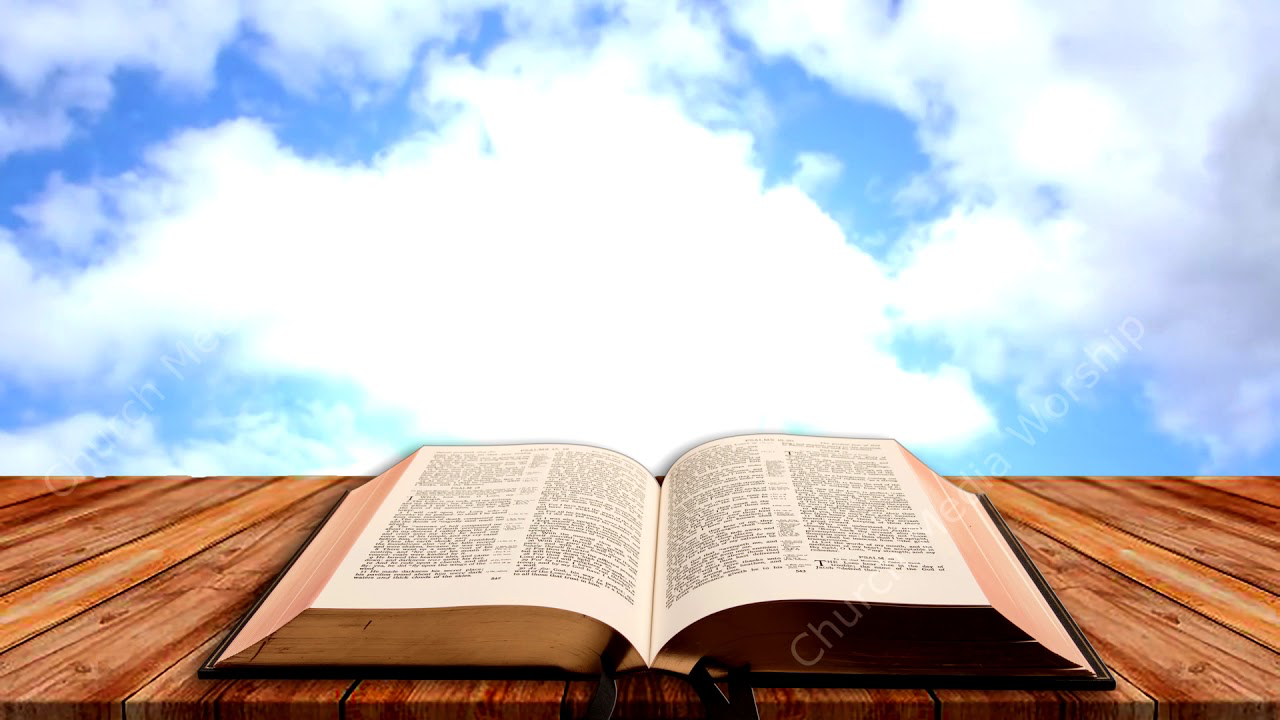 BEYOND
BELIEF
New Testament martyrdom for one’s beliefs:
TO
CONVICTIONS
Peter & John – Acts 4:1-4, 5-12, 23-24, 31.   cf. ch.5:17ff
Stephen – Acts 7:51-60
Believers – Acts 8:1, 3, 4-8;  9:1-2
Saul (Paul) – Acts 9:20-25;   22:4-5
The church – Acts 12:1-6
Paul  – Acts 13:45, 50;  14:2, 5-7, 19
Paul & Silas  – Acts 16:19-24
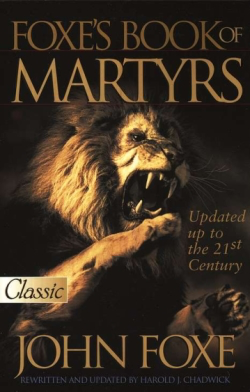 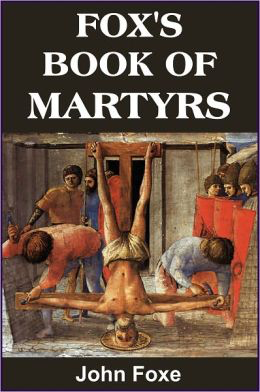 John Foxe (1517-1587) original author of the History of Christian Martyrs
They faced any torture, rather than deny God and His Son.
Foxe’s Book of Martyrs
“Unshakable in their faith and courage, these early martyrs have inspired the Christian Church for five centuries. This magnificent account of their ordeal – and its turbulent historical background – is an unequaled record of humanity’s devotion to God in the face of persecution and atrocity. The faith of these early martyrs has stood, and will stand forever as a beacon to the generations who follow.”
Other historical accountings of Christian martyrdom:
Roman Colosseum entertainment – eaten by lions.
Human torches - lighting the streets of Rome.
Crucified head downward; hanged, flayed; shot with arrows.
Beheaded, thrown from pinnacles, then clubbed to death.
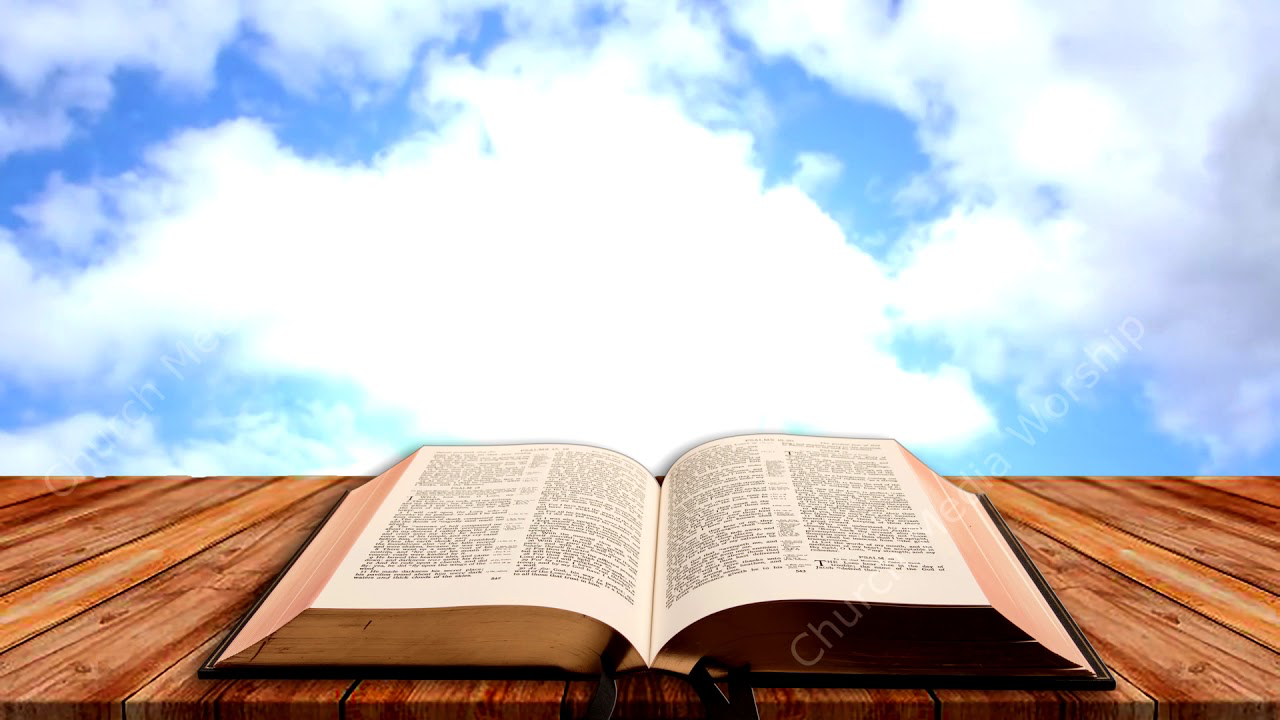 BEYOND
BELIEF
What Jesus Foretold His Disciples:
TO
Matthew 10:16 
“Behold, I send you out as sheep in the midst of wolves.”
CONVICTIONS
22  And you will be hated by all for My name’s sake.”
Matthew 24:9
“..they will deliver you up to tribulation and kill you, and you will be hated by all nations for My name’s sake.”
Luke 21:12
“…they will lay their hands on you and persecute you, delivering you up to the synagogues and prisons. “
John 15:20
“A servant is not greater than his master.’ If they persecuted Me,
they will also persecute you.”
John 15:25
“They hated Me without a cause.”
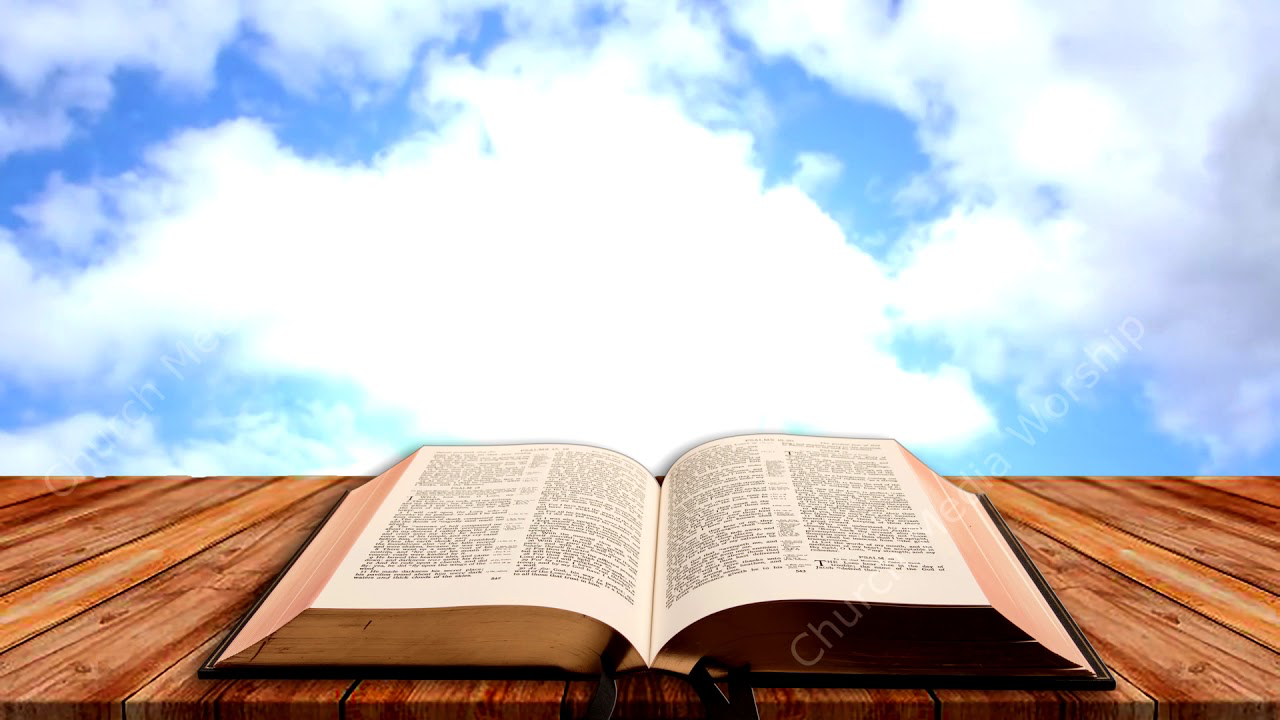 BEYOND
BELIEF
Matthew 5:11
Blessed are you when they revile and persecute you, and say all kinds of evil against you falsely for My sake.
TO
CONVICTIONS
Revelation 2:8-10   - The Persecuted Church (Smyrna)
8 “And to the angel of the church in Smyrna write,
‘These things says the First and the Last, who was dead, and came to life: 
9 “I know your works, tribulation, and poverty (but you are rich); and I know the blasphemy of those who say they are Jews and are not, but are a synagogue of Satan. 
10 Do not fear any of those things which you are about to suffer. Indeed, the devil is about to throw some of you into prison, that you may be tested, and you will have tribulation ten days. Be faithful until death, and I will give you the crown of life.
We Are Living In A 21st Century Colosseum
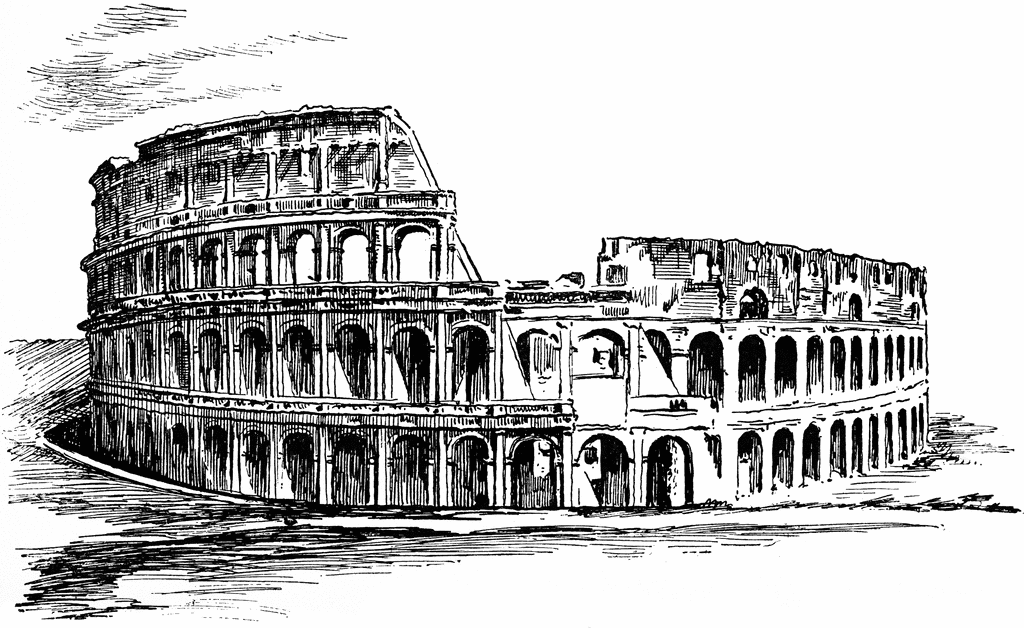 We live in a culture that daily challenges our character, moral integrity, and our faith in God and our Savior!
Judges 2:7-10  
7 So the people served the Lord all the days of Joshua, and all the days of the elders who outlived Joshua, who had seen all the great works of the Lord which He had done for Israel. 
8 Now Joshua the son of Nun, the servant of the Lord, died when he was one hundred and ten years old. 
9 And they buried him within the border of his inheritance at Timnath Heres, in the mountains of Ephraim, on the north side of Mount Gaash. 
10 When all that generation had been gathered to their fathers, another generation arose after them who did not know the Lord nor the work which He had done for Israel.
I don’t know that there is any more terrifying Scripture for parents today!
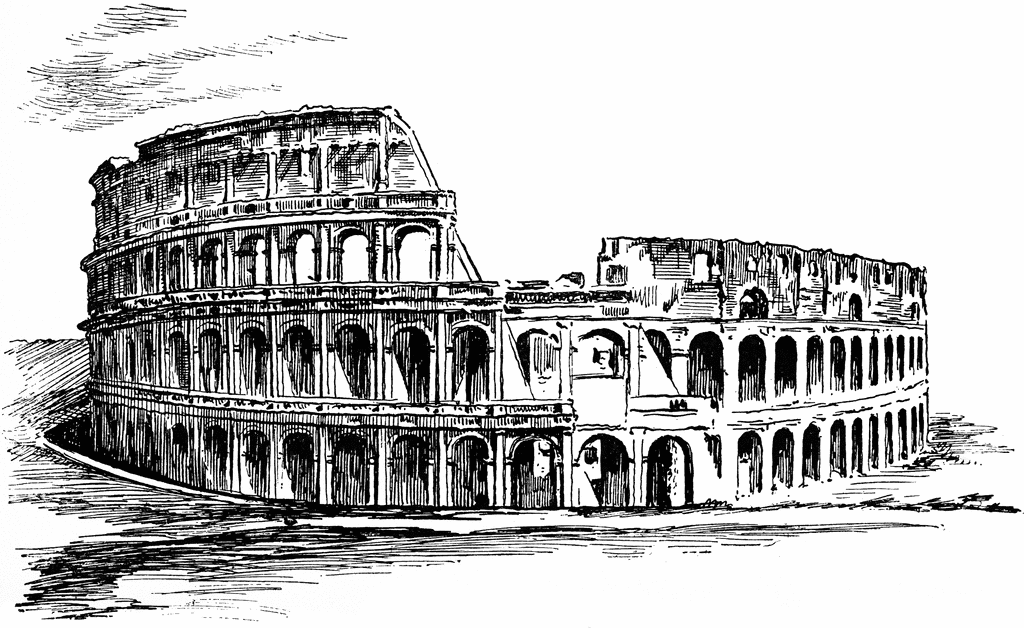 I  am confident that your prayer, like mine, is that our children will be strong in spirit and character, able to resist the pressures of a godless culture so that no matter what happens, they can live lives that are pleasing to God.
We want them to become mature and full grown in the Lord.
Ephesians 4:11-13  
11 And He Himself gave some to be apostles, some prophets, some evangelists, and some pastors and teachers, 12 for the equipping of the saints for the work of ministry, for the edifying of the body of Christ, 13 till we all come to the unity of the faith and of the knowledge of the Son of God, to a perfect man, to the measure of the stature of the fullness of Christ;
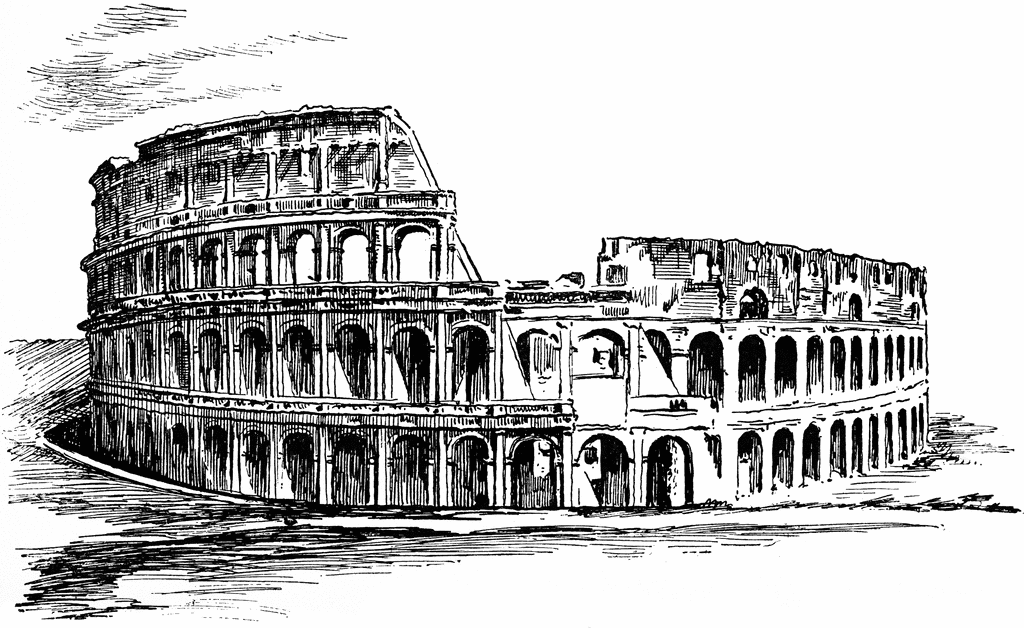 We  worry that the values we, as parents, are trying to instill in our children will be countered somehow.
14 that we should no longer be children, tossed to and fro and carried about with every wind of doctrine, by the trickery of men, in the cunning craftiness of deceitful plotting,
We want them to no longer be children, forever changing [their] minds about what [they] believe because someone has told [them] something different or because someone has cleverly lied to [them} and made the lie sound like the truth!
We fear they will fall in with the wrong crowd, or be exposed to drugs,  sexual temptations, alcohol,  etc. – rightfully so.
While we need to fear what our kids could be tempted to do, we need to be more concerned with what they are led to believe.
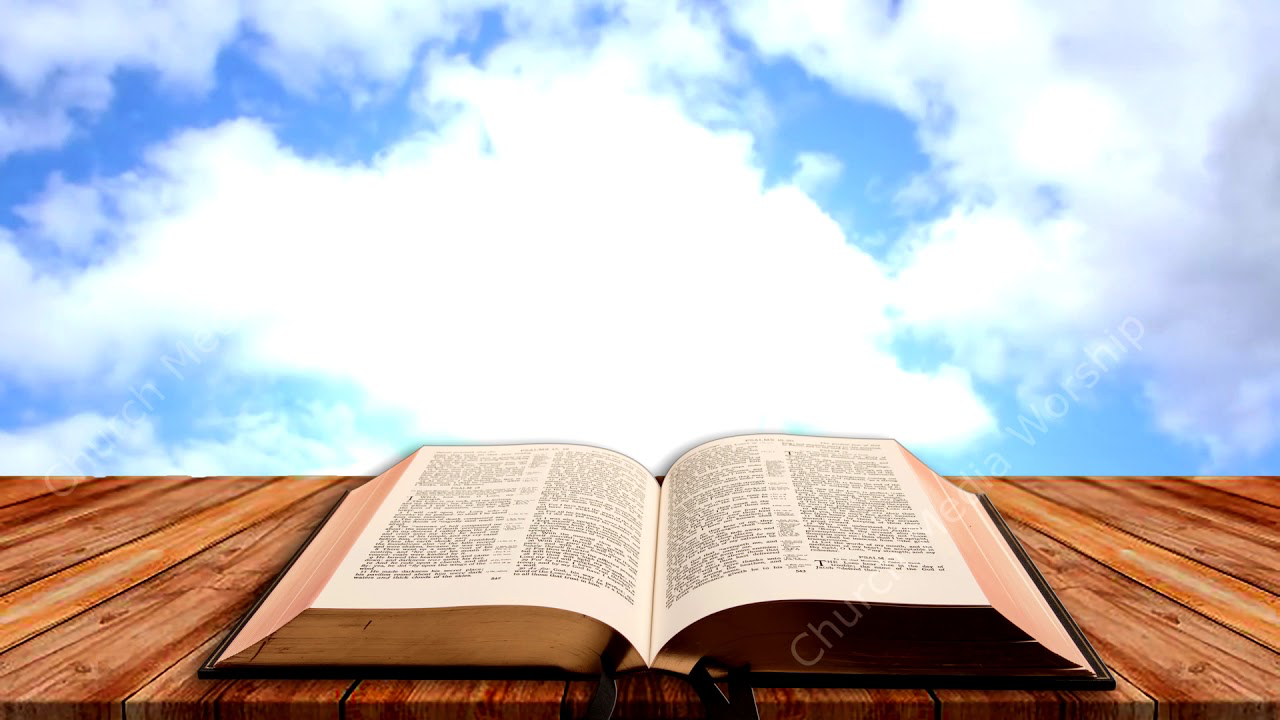 BEYOND
BELIEF
Next Week
TO
CONVICTIONS
Why Beliefs Matter